INTEGRATIE HUURVERMINDERING
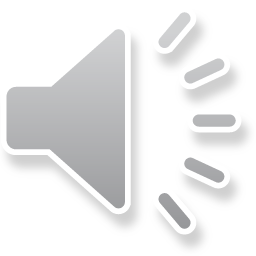 Inleiding
Welkom 
Sociale Dienst & Afdeling Huisvesting
Mail met boodschap rond integratie huurvermindering. Duidelijkheid geven. 

Planning infosessies:

Deel I: Informatie over integratie van de huurvermindering
Deel II: Mogelijkheid tot vragen via chat – mondeling toelichten

Presentatie + vragen (FAQ) - website afdeling huisvesting
Individuele vragen? Neem contact op met desbetreffende dienst
2
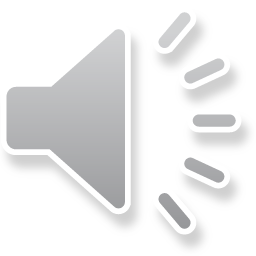 Hervormingen
Nieuwe studiefinancieringscriteria Sociale Dienst 2021-2022.
 Beslissing bestuurscollege van 08 oktober 2021.

Hoog aantal studenten aan de UGent (± 50 000) 
Nood aan een transparant systeem om financiële nood te beoordelen
Individualiseren van de financiering indien nodig
Beschikbare budgetten – nu beperkte groep die steun krijgt – nieuwe noden

Uitgangspunten: 
 Studeren voor elke student haalbaar houden
Financieel haalbaar systeem dat ook fair is voor elke student
3
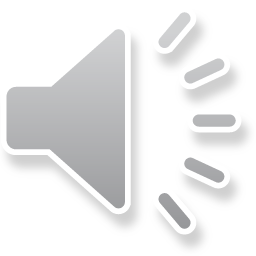 Integratie huurvermindering
Nu 2021-2022: Rechtstreekse prijsvermindering voor beursstudenten en bijna-beursstudenten

Vanaf 2022-2023: Integratie huurvermindering in studiefinanciering van de Sociale Dienst
Financiering afstemmen op financiële nood student

Gevolgen: 
Geen impact op prioriteit bij heraanvraag – topprioriteit (tijdige aanvraag 01/03/2022 t.e.m. 01/05/2022)
Impact op de huurprijs - vaste prijs per accommodatie – elke student betaalt evenveel

! Blijven voldoen aan basisvoorwaarden om een kamer/studio te huren
4
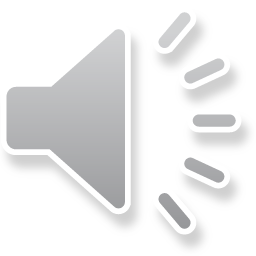 Financiële gevolgen
2021-2022: huurvermindering tussen € 1 236 en € 1 500 per academiejaar.2022-2023: Integratie van de huurvermindering
Geen automatische vermindering van de huurprijs
Kost die dus extra gedragen moet worden op een andere manier

Aanvraag studiefinanciering mogelijk indien het financieel moeilijk is om kosten te dragen.
Toelage om ruime studiekost te dragen 
Recht en bedrag toelage is afhankelijk van specifieke situatie student

VRAAG: Hoe zit dat dan precies met deze studiefinanciering?
5
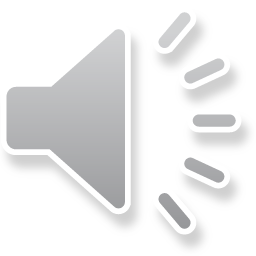 Hoe gaan we dit betalen?
Veel kosten die gedragen moeten worden.
Afhankelijk van gezinsbudget meer of minder ruimte om deze te dragen. 

Basisprincipe studiefinanciering:

Basisvoorwaarden: op vlak van nationaliteit, studie en financiële situatie. 
Gebruik van regelgeving studietoelage als basis.
Bepalen van de eigen draagkracht binnen het gezin.
6
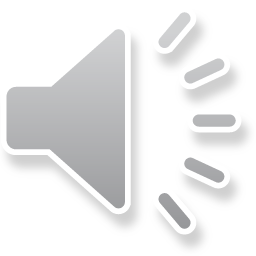 Voldoen aan financiële voorwaarden
Indien onvoldoende gezinsbudget, studiefinanciering kan mogelijk zijn:  
Beursstudent
Bijna-beursstudent
Niet-beursstudent (referentie-inkomen < € 6 571 boven maximumgrens)
Individueel dossier (bv. leefloon, schuldbemiddeling, recente wijziging, …)

Indien voldoende gezinsbudget, geen studiefinanciering mogelijk:

Niet-beursstudent (referentie-inkomen > € 6 570 boven maximumgrens)
7
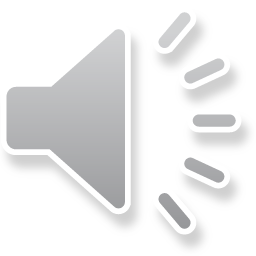 Studeren kost geld
Studeren aan de UGent kost geld, voor elke student zal dit enigszins variëren.
Bv. de ene opleiding meer boeken, de andere meer materiaal, …

Volledig individueel werken?  Ruim onderzoek nodig = onhaalbaar (voor student en Sociale Dienst)

Bepalen ruime studiekost:

Bepalen van ruimte studiekost voor een gemiddelde student aan de UGent.
Ruime studiekost op basis van gekende prijzen of gemiddelde kosten uit studie CEBUD.
Ruimte voor individuele dossiers met uitzonderlijke kosten.
8
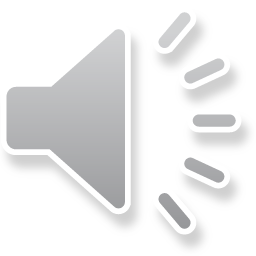 Welke studiekosten?
Gemiddelde ruime studiekost = € 5 934* (niet-beursstudent)

Studiegeld (= inschrijvingsgeld) – standaard tarief 
Boeken en cursussen
Algemene benodigdheden (bv. printen, stylo, papier, …)
ICT (niet aankoop materiaal)
Vervoer (trein, bus, fiets)
Kot (kostprijs kamer – geen studio)
Hogere verplichte studiekosten moeten aangetoond worden (bv. studiemateriaal)
Andere verplichte studiekosten moeten aangetoond worden (bv. uitstap)

* Ruime studiekost 2021-2022 – aanpassing naar 2022-2023 zal nog gebeuren (bv. nieuwe huurprijs kot)
9
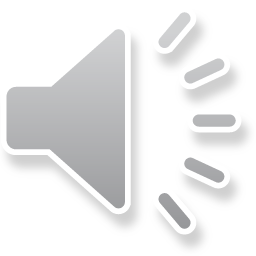 Inkomsten voor de student
Voordelen of inkomsten die 100% voor studies gebruikt worden

Studietoelage van de Vlaamse overheid (beursstudenten)
Vermindering studiegeld (beursstudenten en bijna-beursstudenten)
Participatietoeslag (beursstudenten)
Schoolbonus 

 Inkomsten die gedeeltelijk voor studies gebruikt worden

Groeipakket (studenten 18+, < 25 jaar)
Studentenjob (beperkte inspanningen student zelf bv. vakantiejob)
10
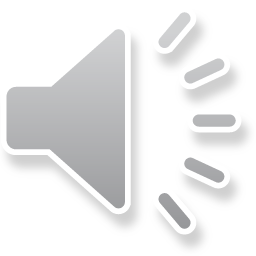 Schema
Stap 1: Gezinsbudget bepalen - is er onvoldoende gezinsbudget om studies te financieren?

Stap 2: Studiekost student bepalen

Stap 3: Inkomsten voor studenten bepalen

Stap 4: Studiekost student - inkomsten voor student = tekort dat moet opgevangen worden

Stap 5: Toelage bepalen
Toelage om dit tekort volledig of deels te compenseren.
Toelage afhankelijk van beschikbare gezinsbudget.
11
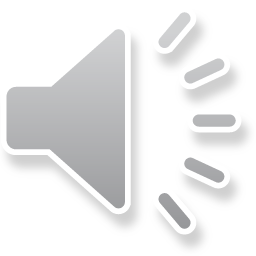 ConcreET
12
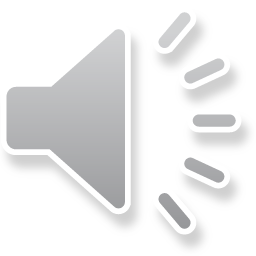 Geen of beperkt recht op stufi
HOGE STUDIETOELAGE (> € 3 000)  geen of beperkte financiële steun

Indien een hoge studietoelage, weinig of geen draagkracht in gezinsbudget.Maar kosten kunnen gedragen worden beschikbaar inkomen voor student.

Geen rekening met:
Gezinsbudget
Effectieve inkomsten van student (slechts gedeeltelijk in rekening)
Volledig Groeipakket (slechts gedeeltelijk in rekening)
Alimentatie of onderhoudsgeld
13
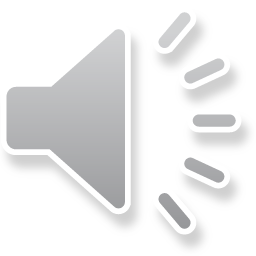 Hoe KAN ik nagaan wat mijn recht is?
Beslissing ST 2021-2022 bekijken en vergelijken met tabel
Individueel dossier? Vraag advies bij de Sociale Dienst.

! Let op: Effectieve aanvraag voor STUFI kan pas na herinschrijving
14
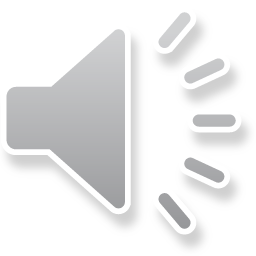 Andere voorzieningen?
De Sociale Dienst voorziet ook ondersteuning op andere vlakken:

Algemene info & advies
Gerichte doorverwijzing (intern en extern)
Toelage voor psychologische begeleiding bij externe therapeut
Gratis ontlenen van een laptop via de Sociale Dienst
Een renteloze lening voor de aankoop van een eigen laptop
Een voorschot aanvragen op de studietoelage van de Vlaamse overheid
Een voorschot op de beurs voor buitenlandse stage of uitwisseling

Specifieke voorwaarden kan je nalezen op www.ugent.be/socialedienst
15
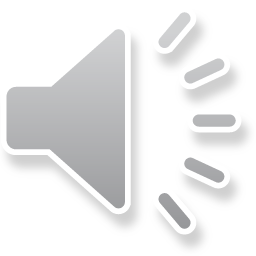 Vragen?
16
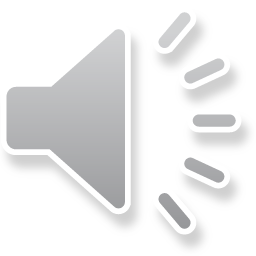 Sociale dienstOnthaal – algemene vragensocialedienst@ugent.beOnthaal Sociale Dienst - 09 264 70 72Specifieke vragenMaatschappelijk assistenten (Annelies, Annelore & Daphne)Na afspraak: on campus, digitaal of telefonischwww.ugent.be/socialedienst